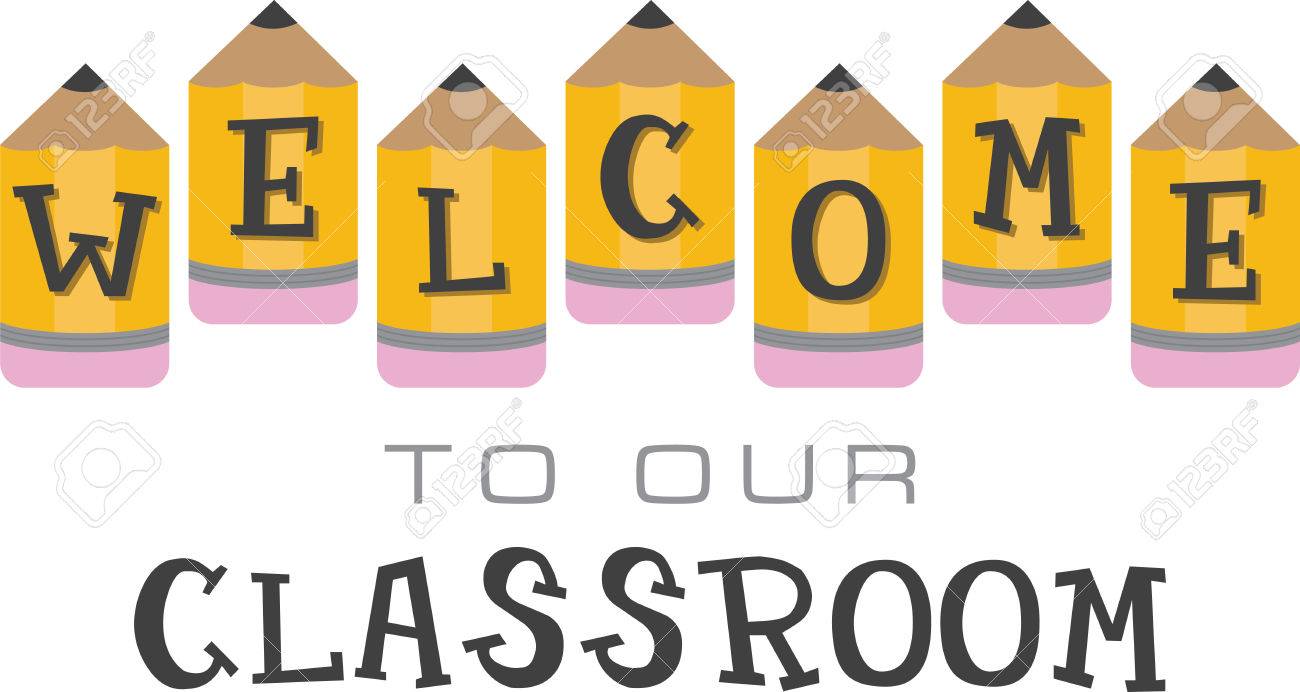 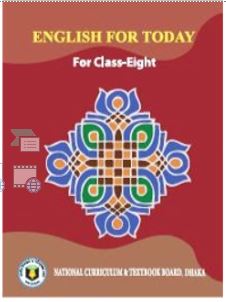 Shah Mohammad Lutful Haider                      
Assistant Teacher
LUTFUNNESA BALIKA BIDDANIKETON
PAGLA, GAFARGAON
Class- 8
Unit-7, lesson-3
Time: 50 minutes
Let’s watch the video.
https://www.youtube.com/watch?v=EIEzYQTHo4k
Can you tell about the video?
What can you see in it?
River Gypsies  in Bangladesh-1
Learning outcomes
By the end of the lesson, students will be able to…
read and understand the text through  reading
learn the meaning of new words
ask and answer questions
write a short paragraph
New words
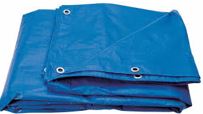 A heavy water proof sheet
tarpaulin
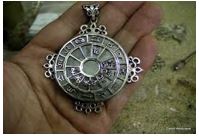 A magical thing that is remedy for cure
talisman
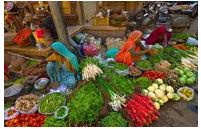 sell
vend
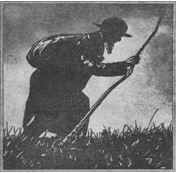 wander
He is wandering.
roam
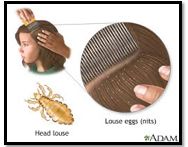 Blood sucker
that lives in head
lice
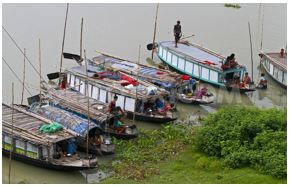 May to December, they stay in small country.
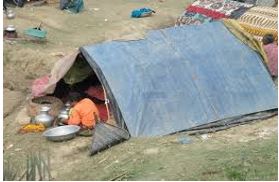 In winter,stay in tent on river banks.
Bedey
They are known as
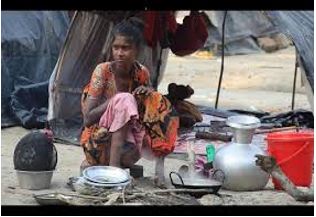 busy with cooking in open air.
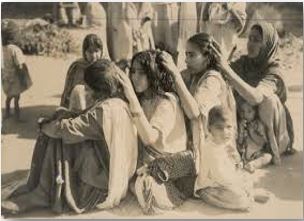 idling away in picking off lice.
Earning sources
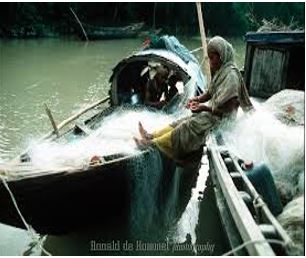 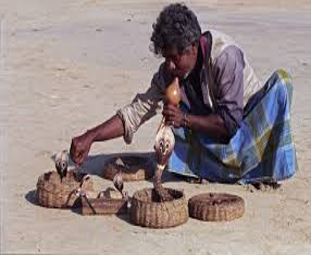 Busy with fishing
Snake charming
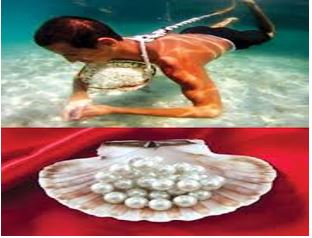 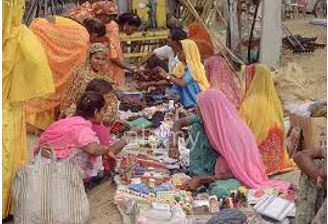 Collecting pearls
Selling cosmetics
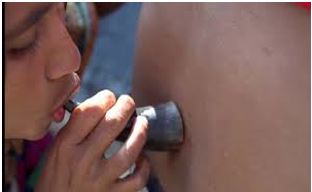 Sucking blood to heal pain.
Pair work
Talk  about the earning sources of the river gypsies.
Individual work
Fill in the gaps with appropriate words.
Known
River gypsies are (a)  ______  as bedey. The have their own (b) _______   and culture. They live (c) _____ groups and do not have any(d) ________. They live a nomadic life, travelling (e) ________ one place to another.
lifestyle
in
Land
from
Evaluation
Who are river gypsies?
How do they live?
What do river gypsies do in winter?
What do river gypsy men do for a living?
What do river gypsy women do for a living?
Homework
Have you seen any gypsy /bedey/snake charmer or any other person selling things from door to door in your area? 

Write your experience about any one of them  in ten sentences.
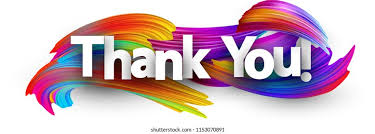